Název řešení inovace:
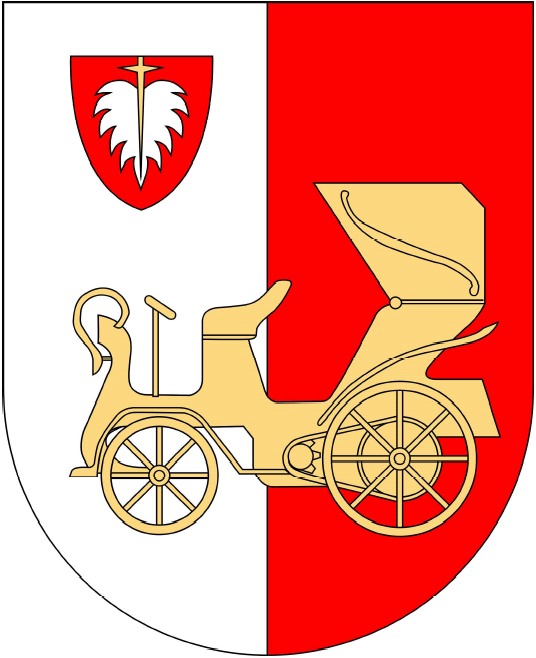 Zefektivnění využití výsledků metod a nástrojů kvality
Sekce „Inovace ve veřejné správě“
10. Národní konference kvality ve veřejné správě 
18 -19. února 2014, Hradec Králové
Ing. Aleš Dresler, Ph.D.
Město Kopřivnice
Město Kopřivnice
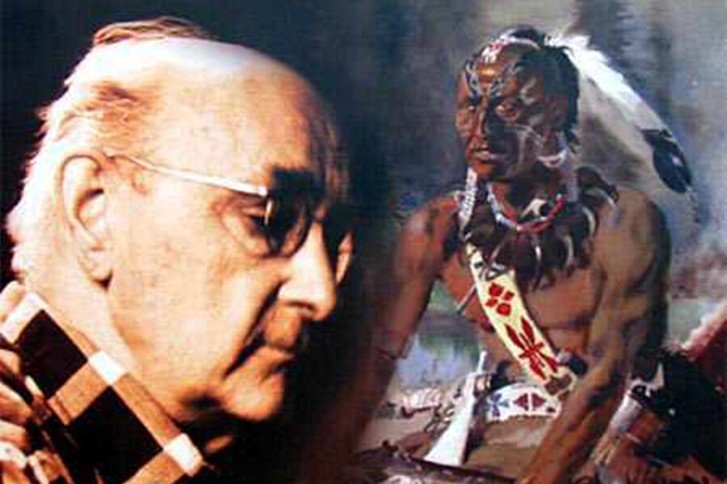 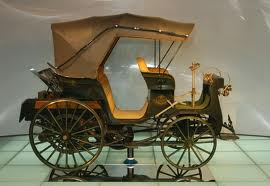 23 tisíc obyvatel
42 tisíc v ORP
175 zaměstnanců
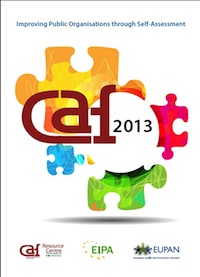 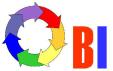 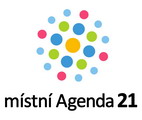 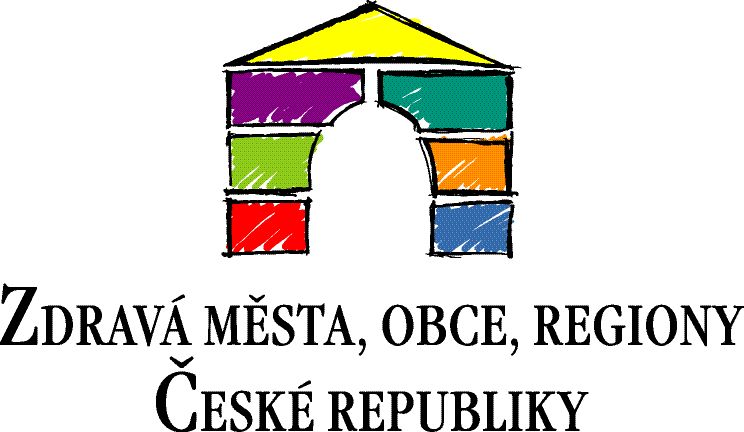 Město Kopřivnice
Úvod
Proč realizujeme metody a nástroje kvality?

 Chceme, aby občané a klienti byli spokojeni s poskytovanými službami.




 Výsledky metod a nástrojů kvality nám umožňují snadněji dosahovat našich cílů.
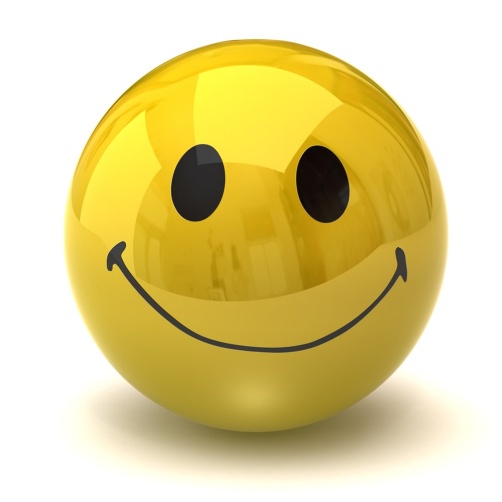 Město Kopřivnice
Úvod
S čím souvisí metody a nástroje kvality?
Najdeme souvislosti?
Jakou cestou se vydat?
K čemu nám to bude, komu tím prospějeme?
V jaké formě máme podklady?
Rizika
Projekt
Procesní řízení
CAF
Směrnice
Kompetenční modely
Strategie města
Koncepce, plány
MA21 / ZM
Strategické dokumenty
Strategie úřadu
ISO …….
Strategické řízení
Benchmark
Zákony
Průzkumy spokojenosti
Město Kopřivnice
Úvod
Lze mít z dlouhodobého hlediska vedené podklady pro rozhodování v „neprovázané formě“?
Je nutné rychle reagovat na změny?
Cíle
Strategické řízení
Strategie města
Projektové řízení
Strategie úřadu
MA21 / ZM
Benchmark
Strategické dokumenty
CAF
Koncepce, plány
Procesní řízení
Průzkumy 
spokojenosti
ISO …….
Rizika
Zákony
Směrnice
Kompetenční modely
Město Kopřivnice
Úvod
Jedna z cest, jak dlouhodobě snadno dosahovat spokojenosti občanů a klientů je využívání dlouholetých ověřených výsledků, výstupů plynoucích z řady metod a nástrojů kvality.

Jestliže dosáhneme vzájemného propojení těchto metod a nástrojů kvality dosáhneme na naše cíle nesrovnatelně efektivněji.
Město Kopřivnice
Úvod
Pro vzájemné propojení metod a nástrojů kvality jsme využili databázovou aplikaci ATTIS od společnosti ATTN Consulting s.r.o., která propojuje uvedené metody a nástroje kvality.

Implementace do našeho prostředí probíhala za podpory projektu „Dílna kvality Kopřivnice“, který byl financován z ESF.
Město Kopřivnice
Výsledky řešení
Kde začít?
Strategická mapa: ZSR 
– metodika BSC- Balanced Scorecard
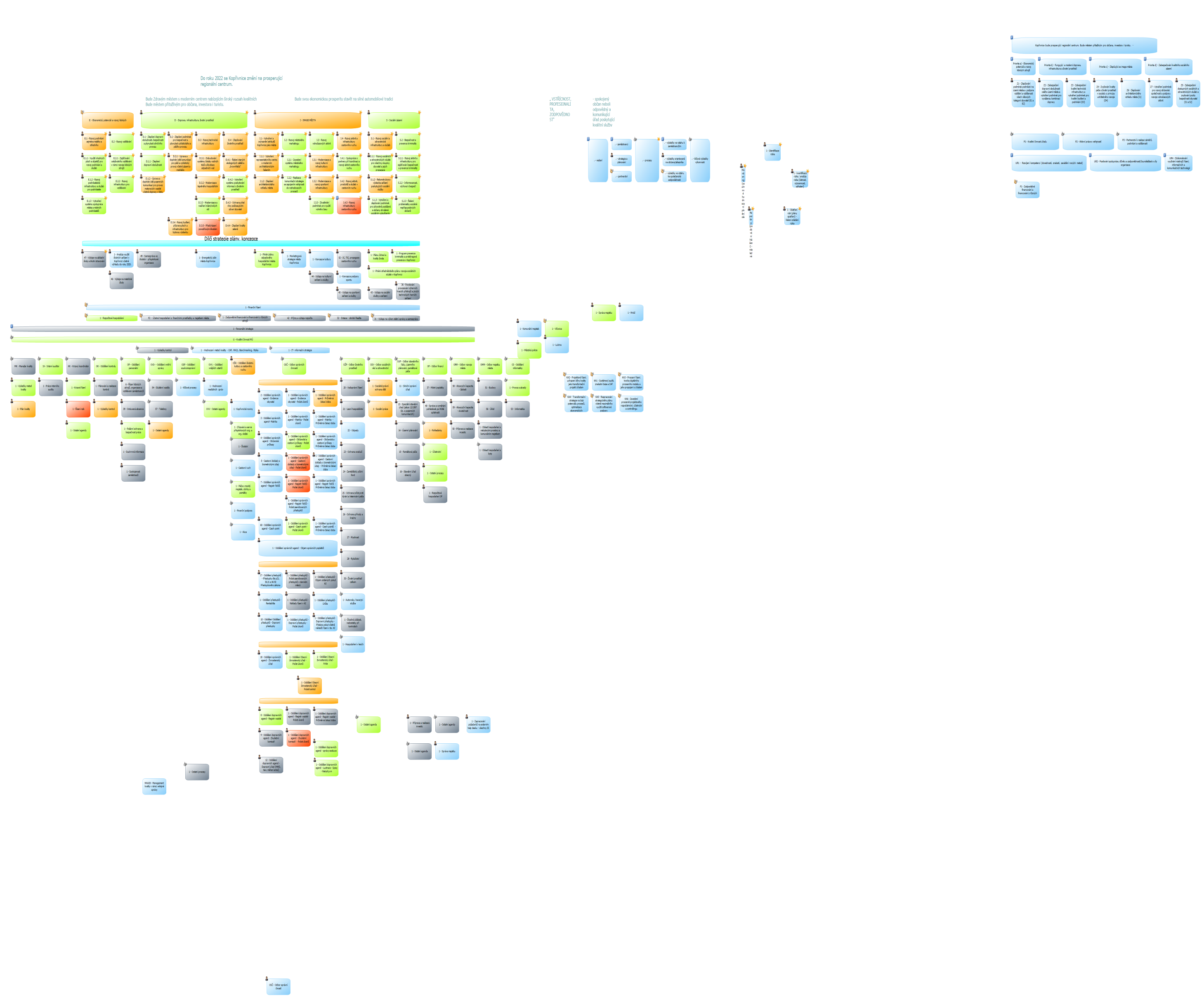 Náš zákazník občan klient –strategický plán

Sada finanční ukazatelů

Sada personální ukazatelů

Procesy města a městského úřadu –strategie MÚ
Město Kopřivnice
Výsledky řešení
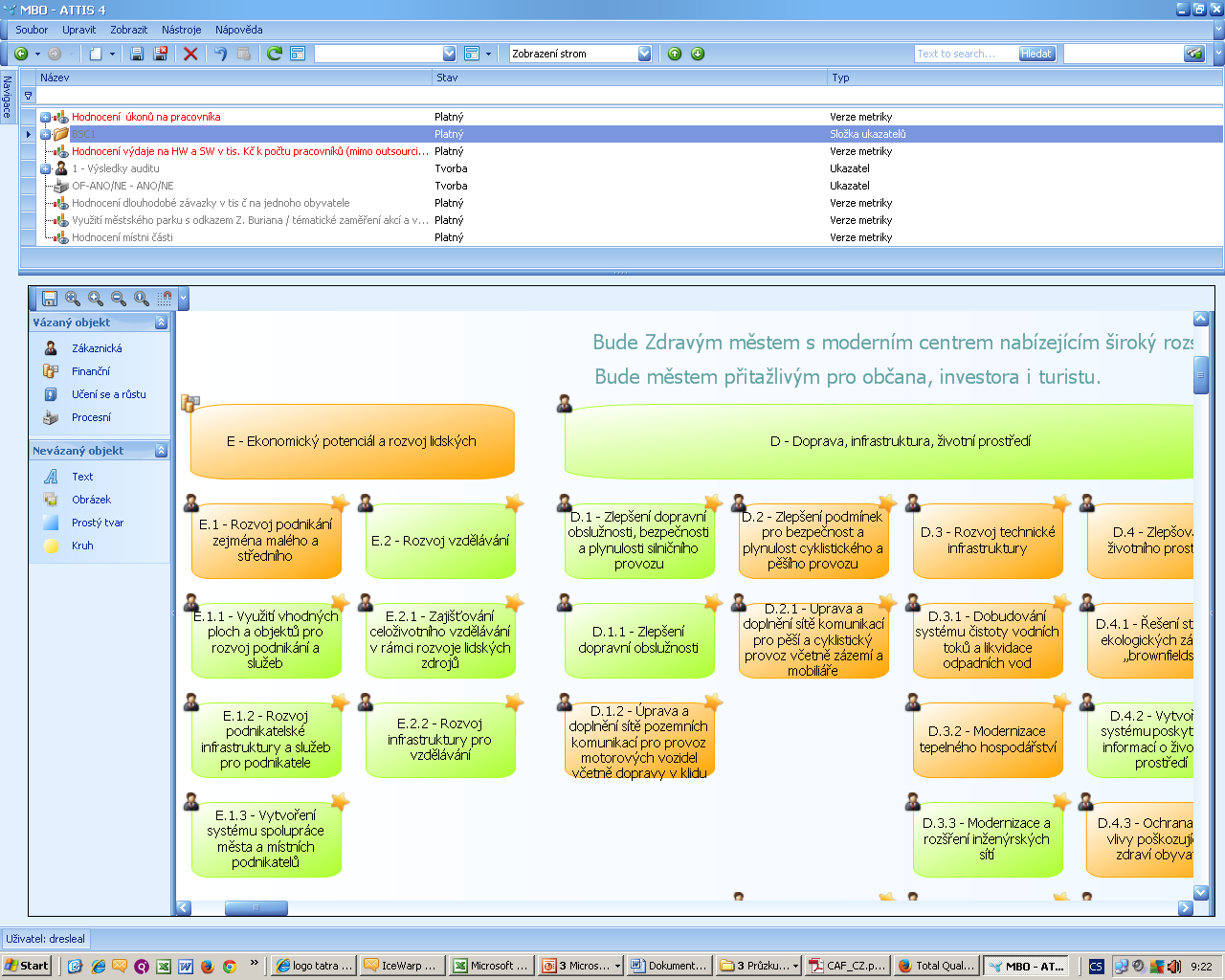 Ukázka části strategické mapy 
Perspektiva - Zákazník


Náš zákazník občan klient
Ukazatel - Cíl
Město Kopřivnice
Výsledky řešení
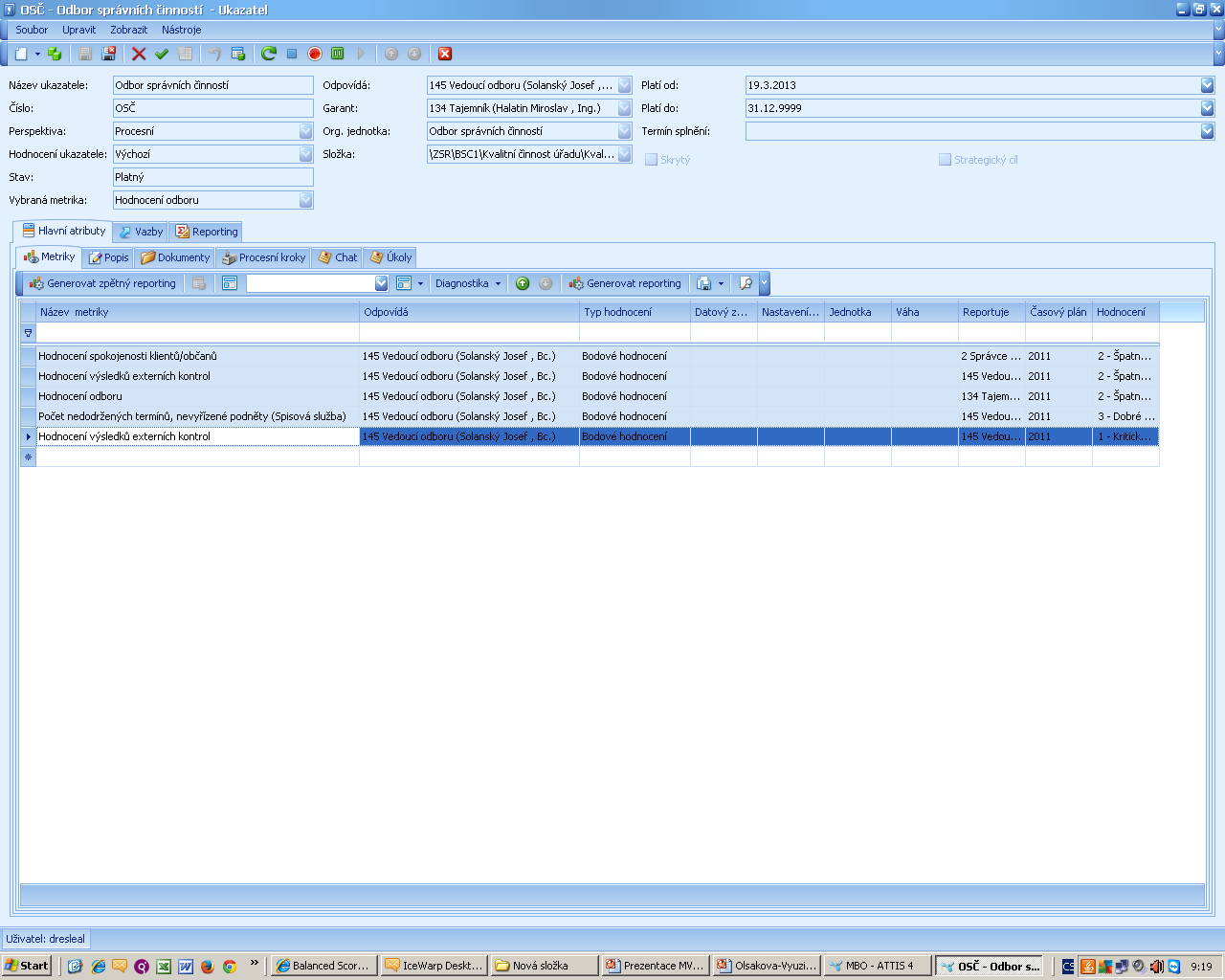 Detail ukazatele ze strategické mapy – 


Odbor správních činností
Město Kopřivnice
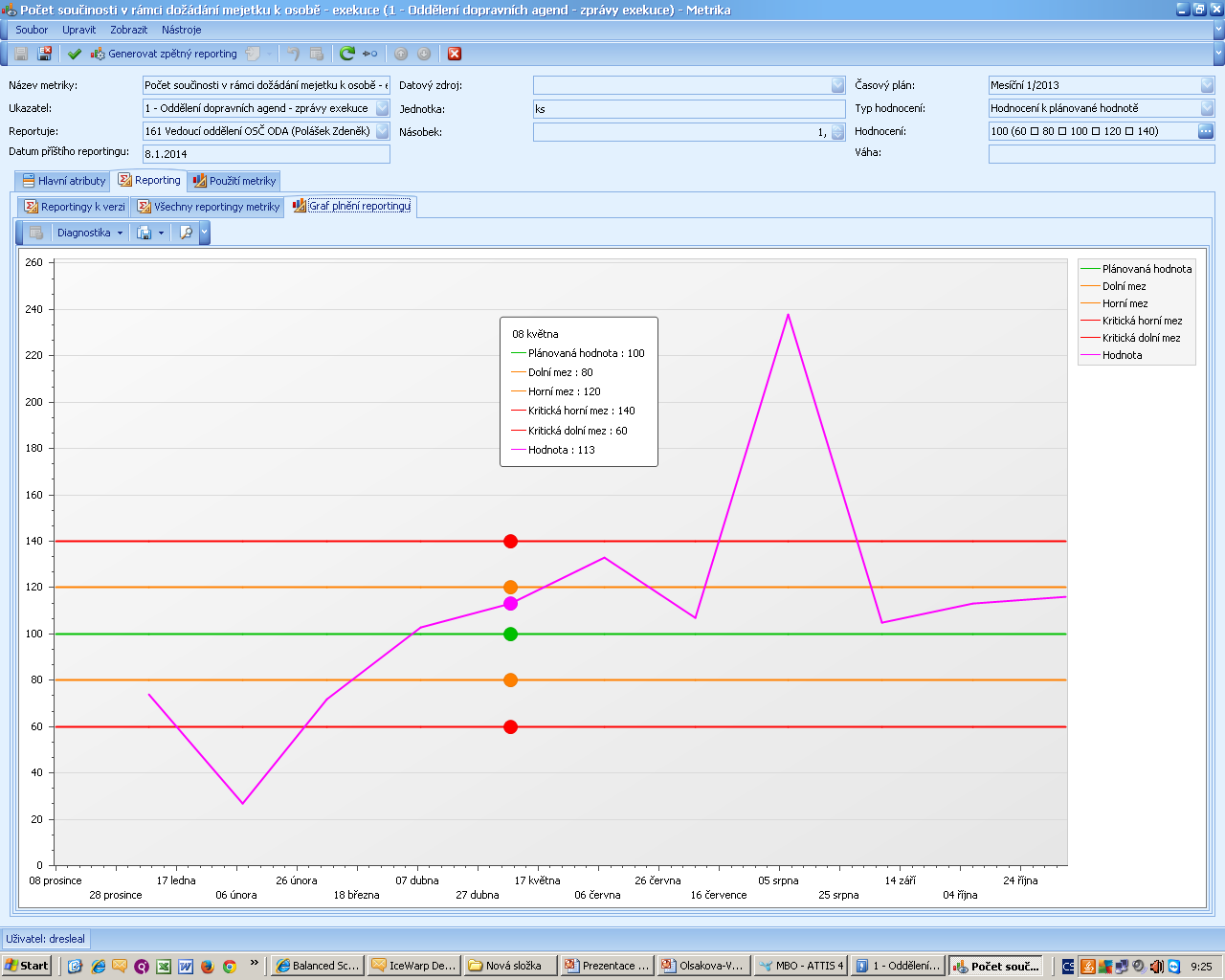 Výsledky řešení
Detail ukazatele ze strategické mapy – Odbor správních činností
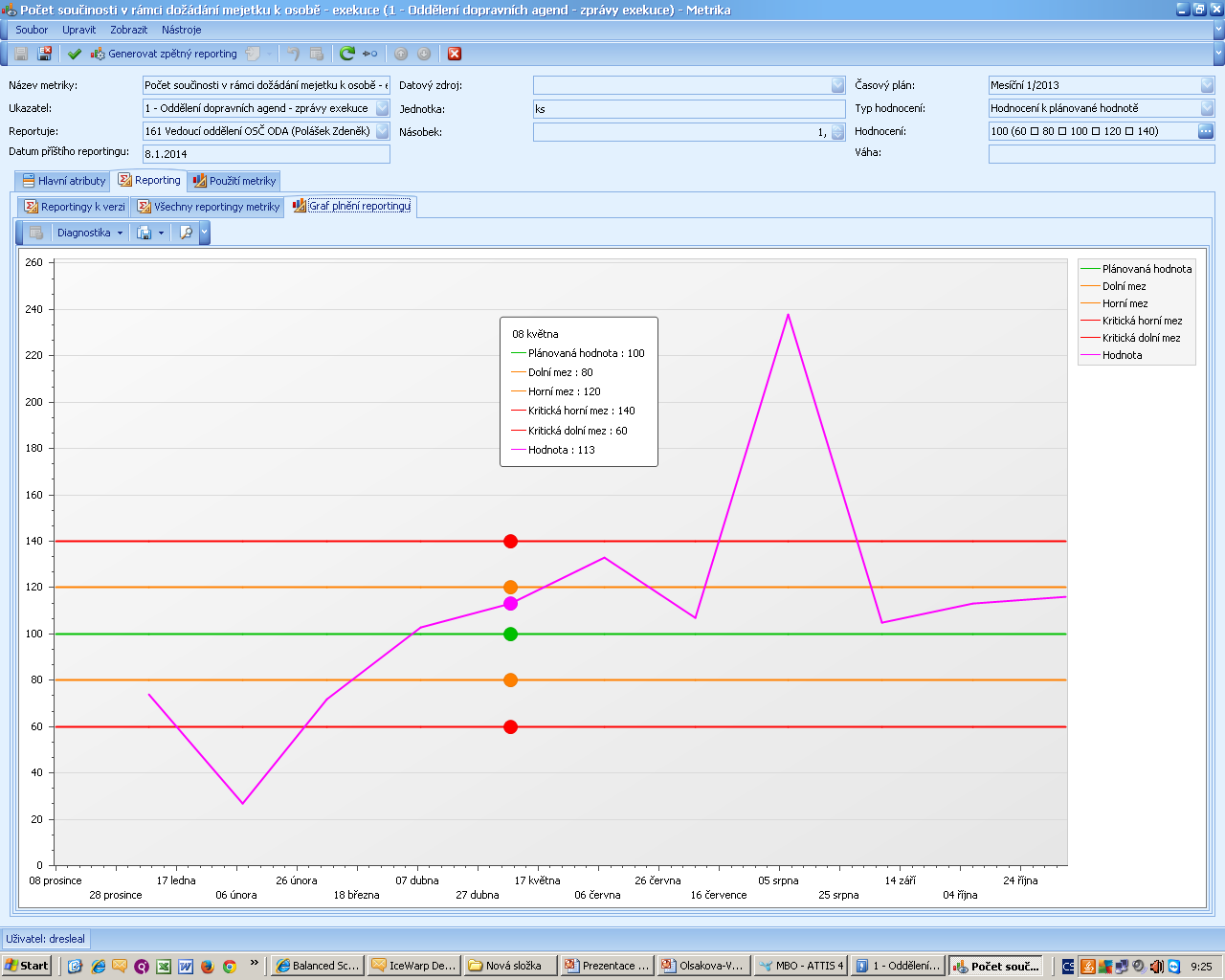 Princip vizuálního managementu
Hladina
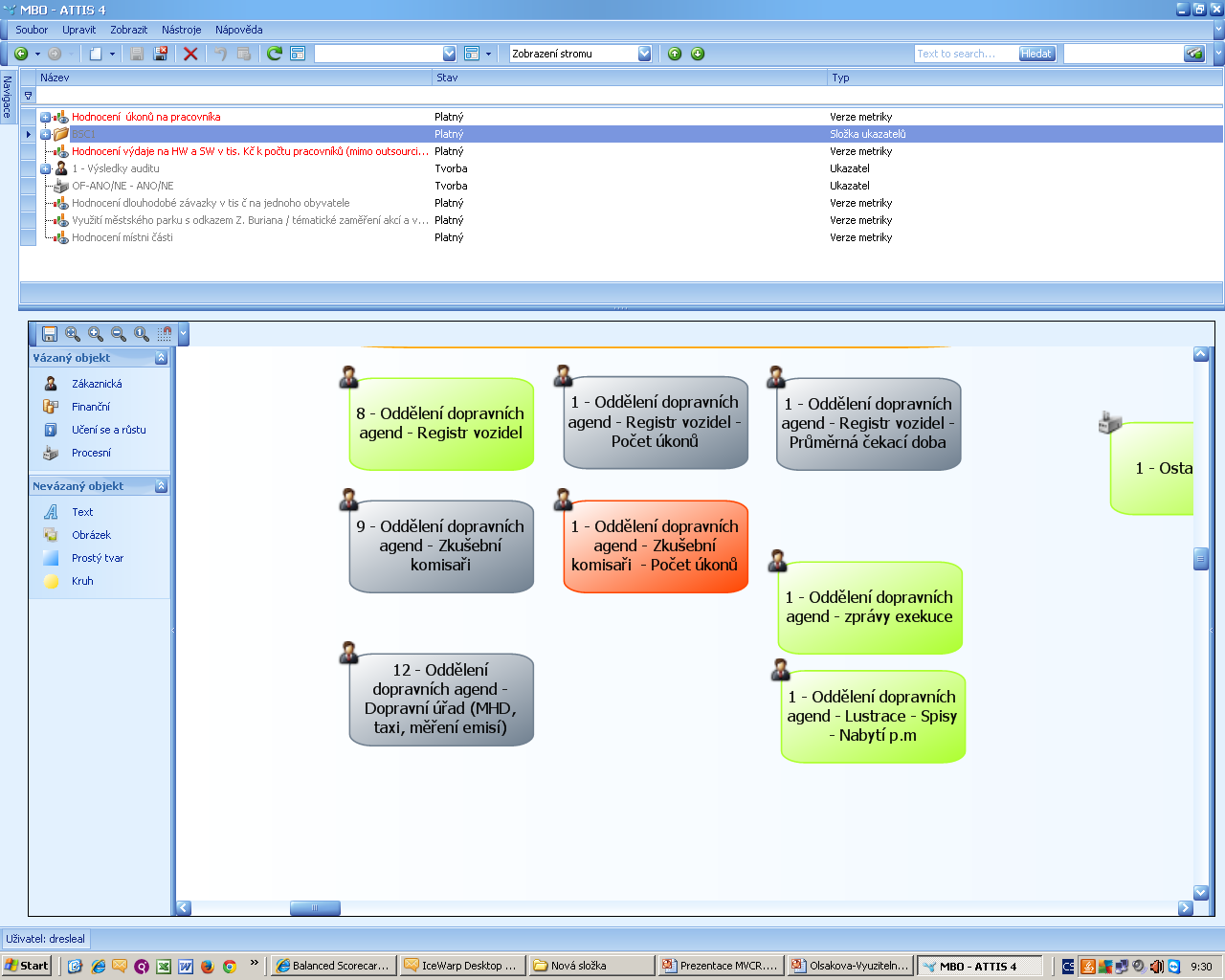 Město Kopřivnice
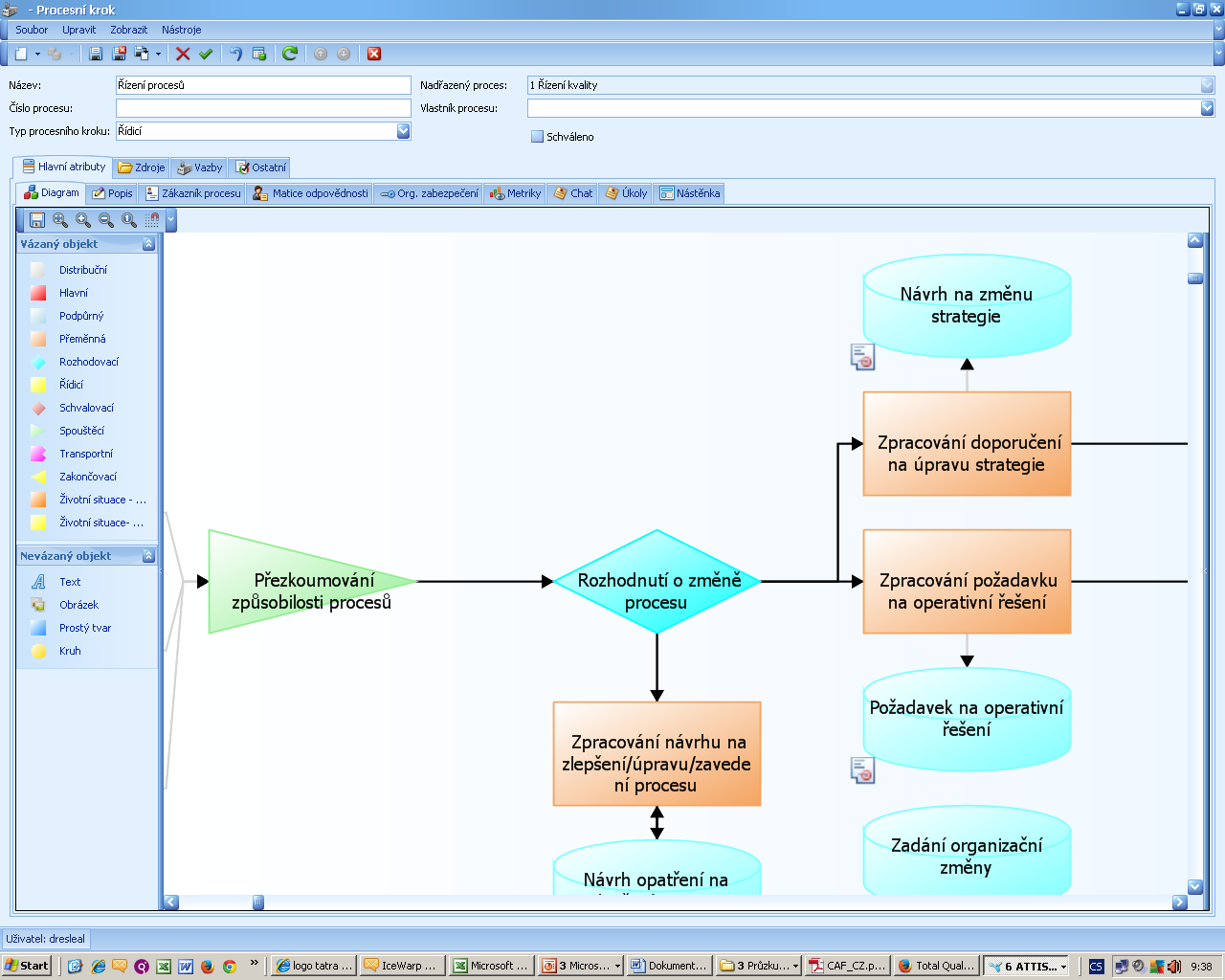 Výsledky řešení
Ukázka procesu a jeho propojení na:

zákony
směrnice 

zaměstnance

cíle 
formou metrik
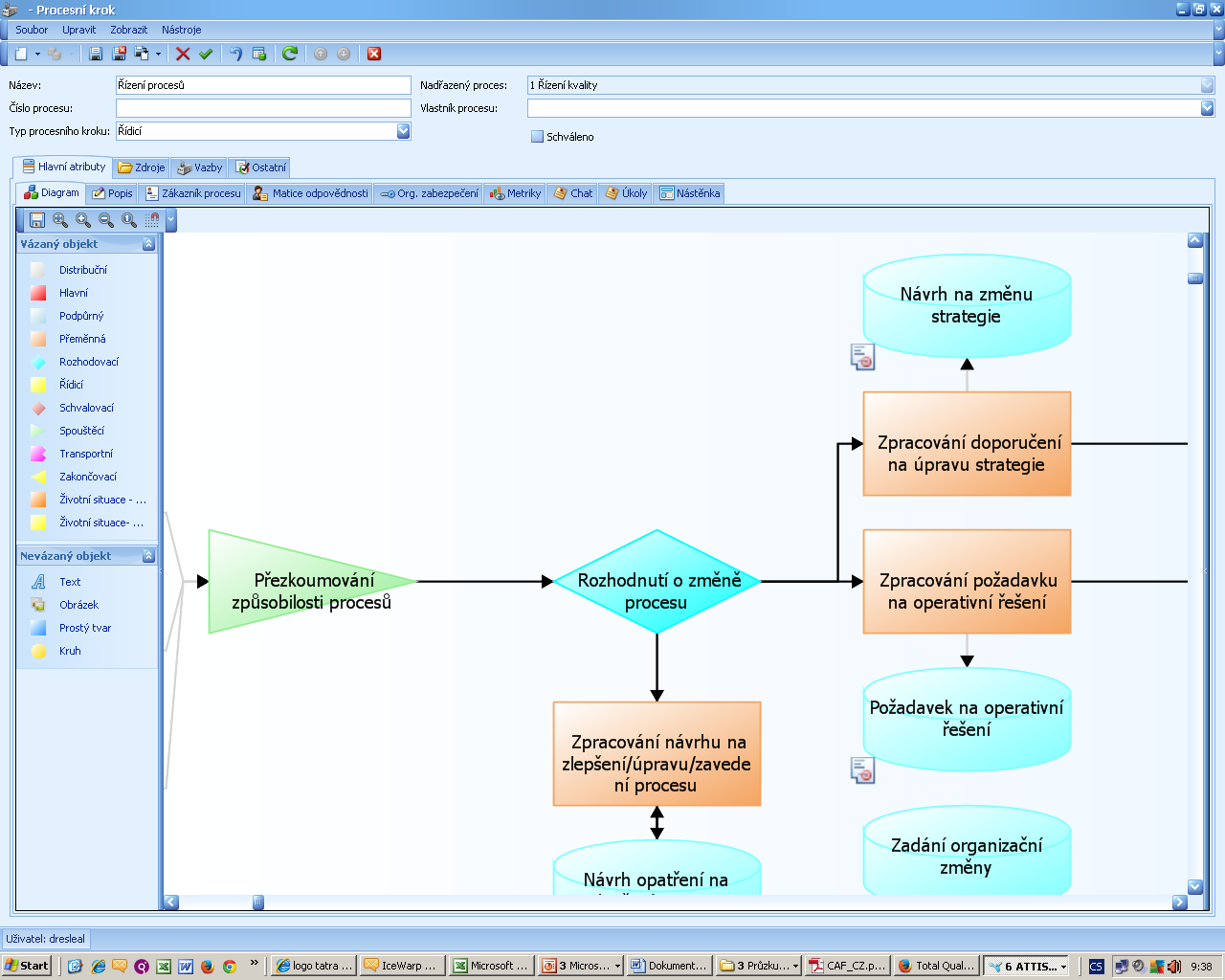 Město Kopřivnice
Výsledky řešení
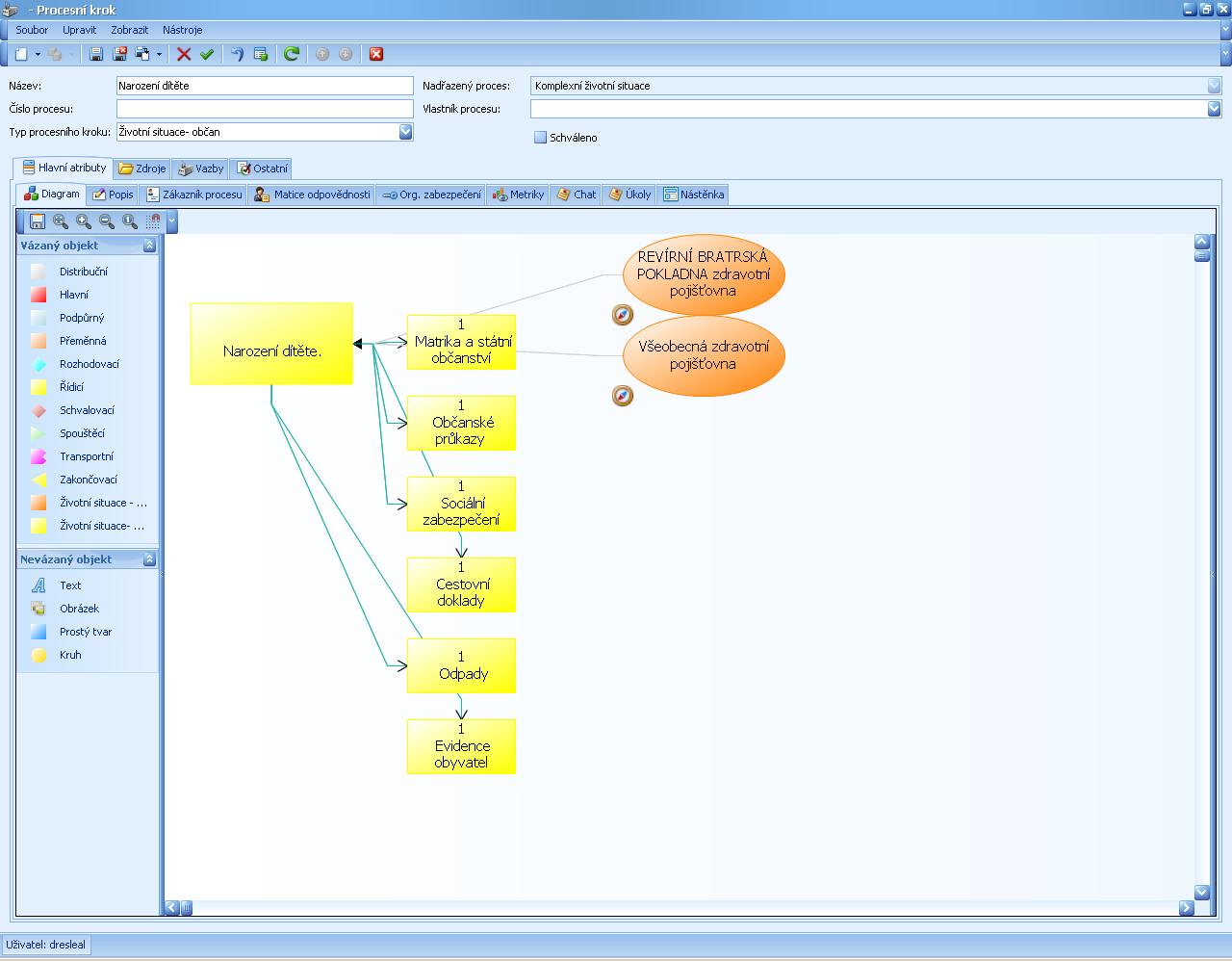 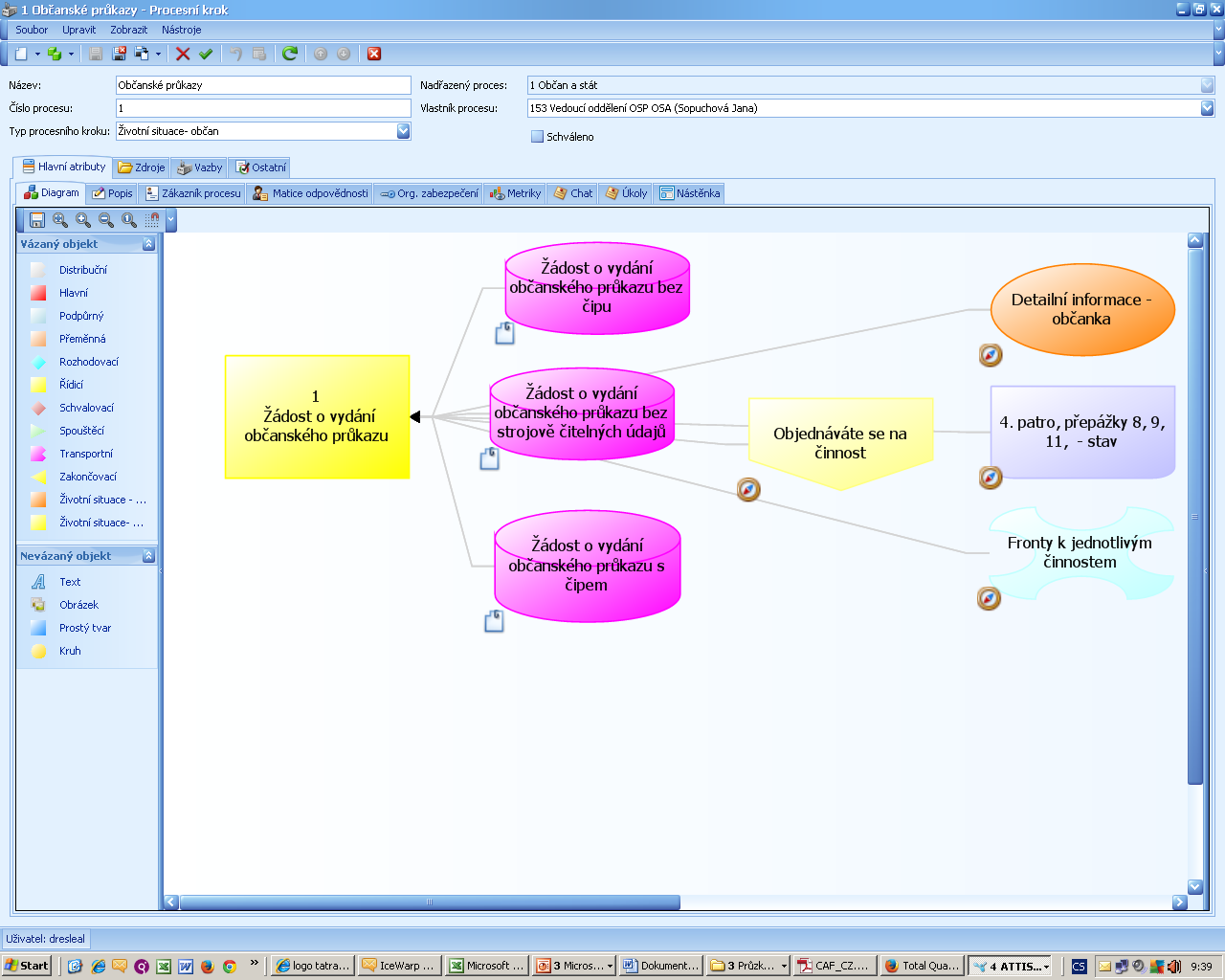 Interpretace procesů pro občany
Město Kopřivnice
Výsledky řešení
Kde nejdeme důkazy pro CAF, ZM/MA21, ISO…, Ročenka města, Dílčí zprávy?
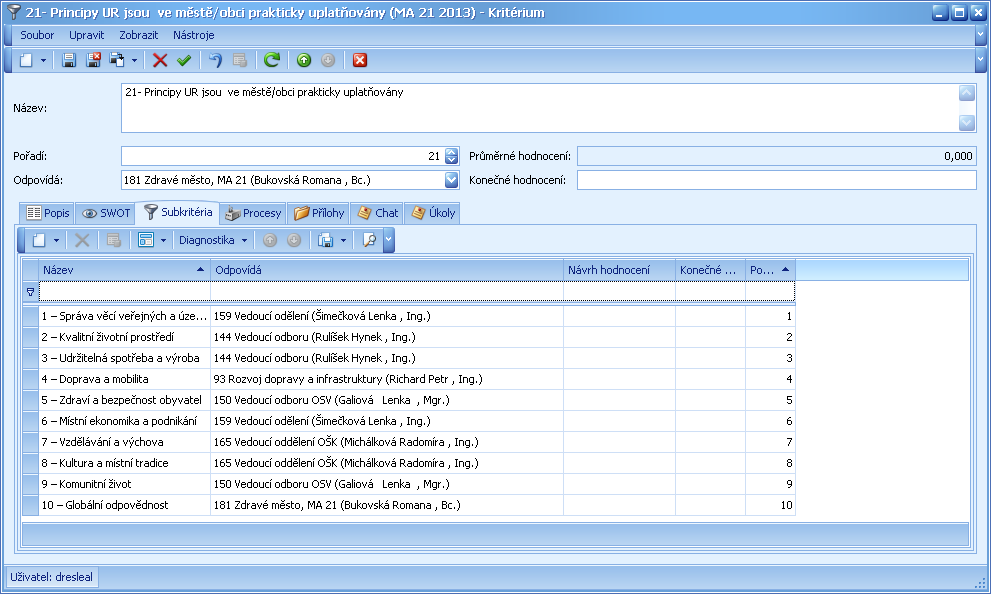 Město Kopřivnice
Výsledky řešení
Kde nejdeme důkazy pro CAF, ZM/MA21, ISO…, Ročenka města, Dílčí zprávy?
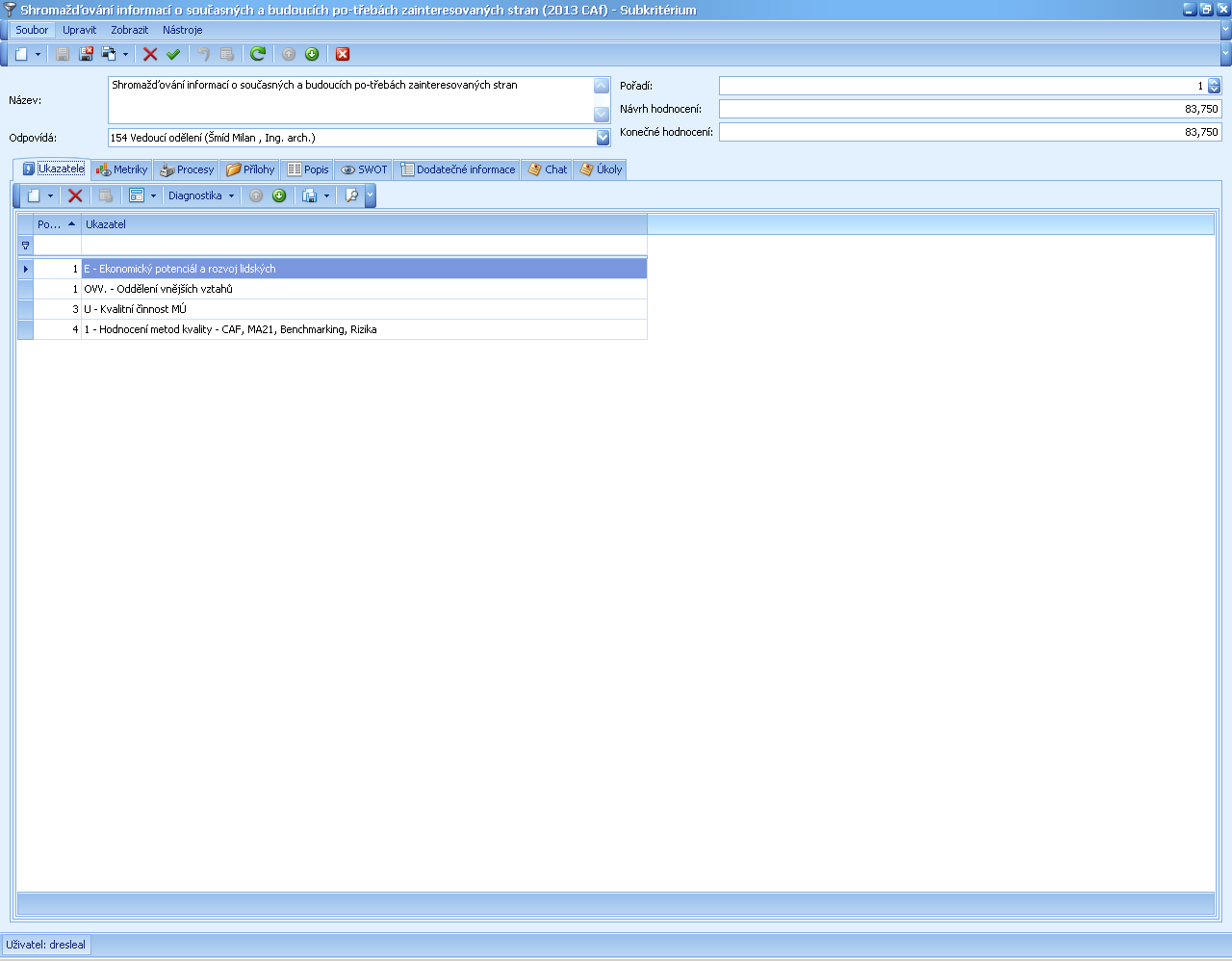 Město Kopřivnice
Výsledky řešení
Dle požadavků volíme parametry zprávy – např. pro  CAF
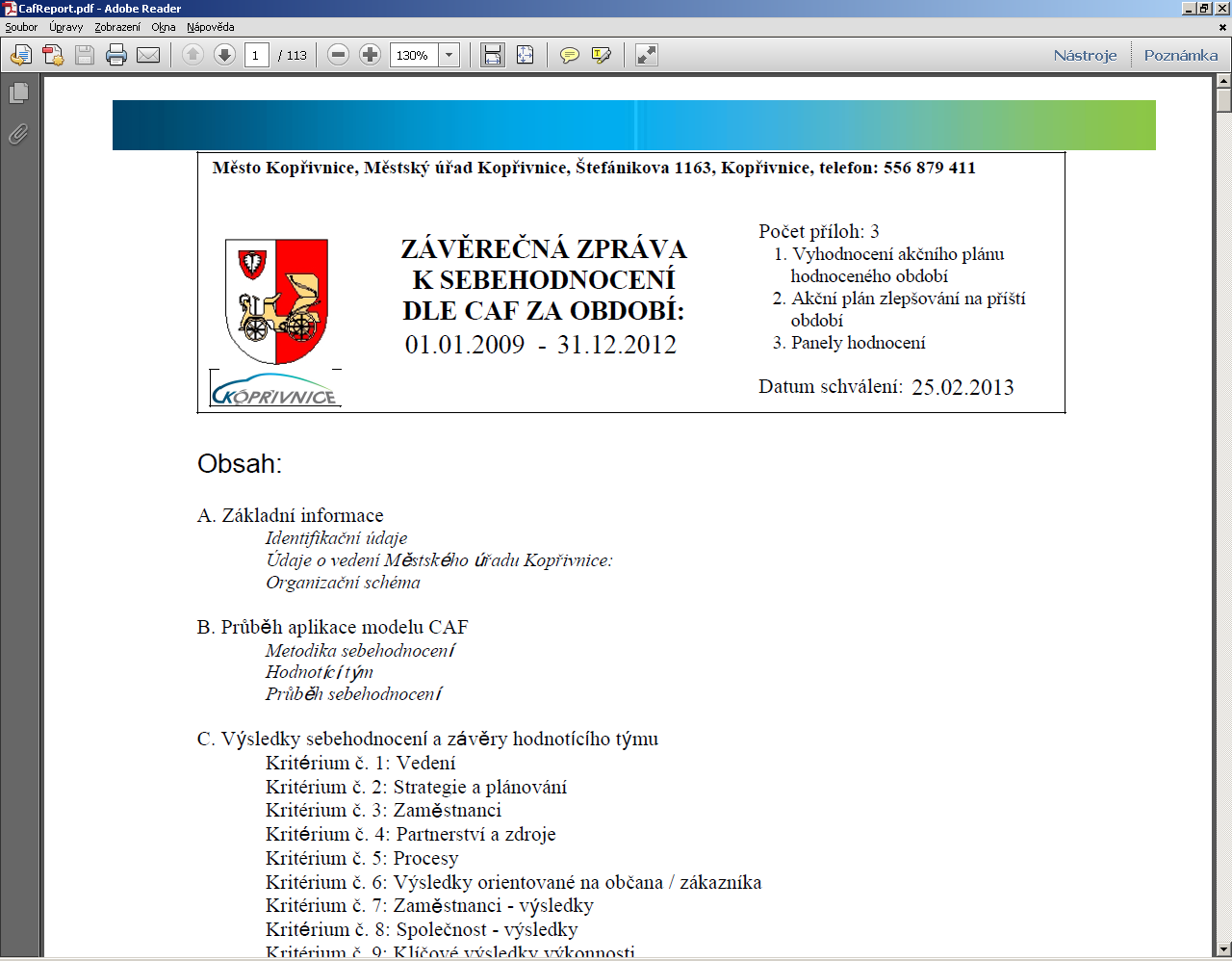 Město Kopřivnice
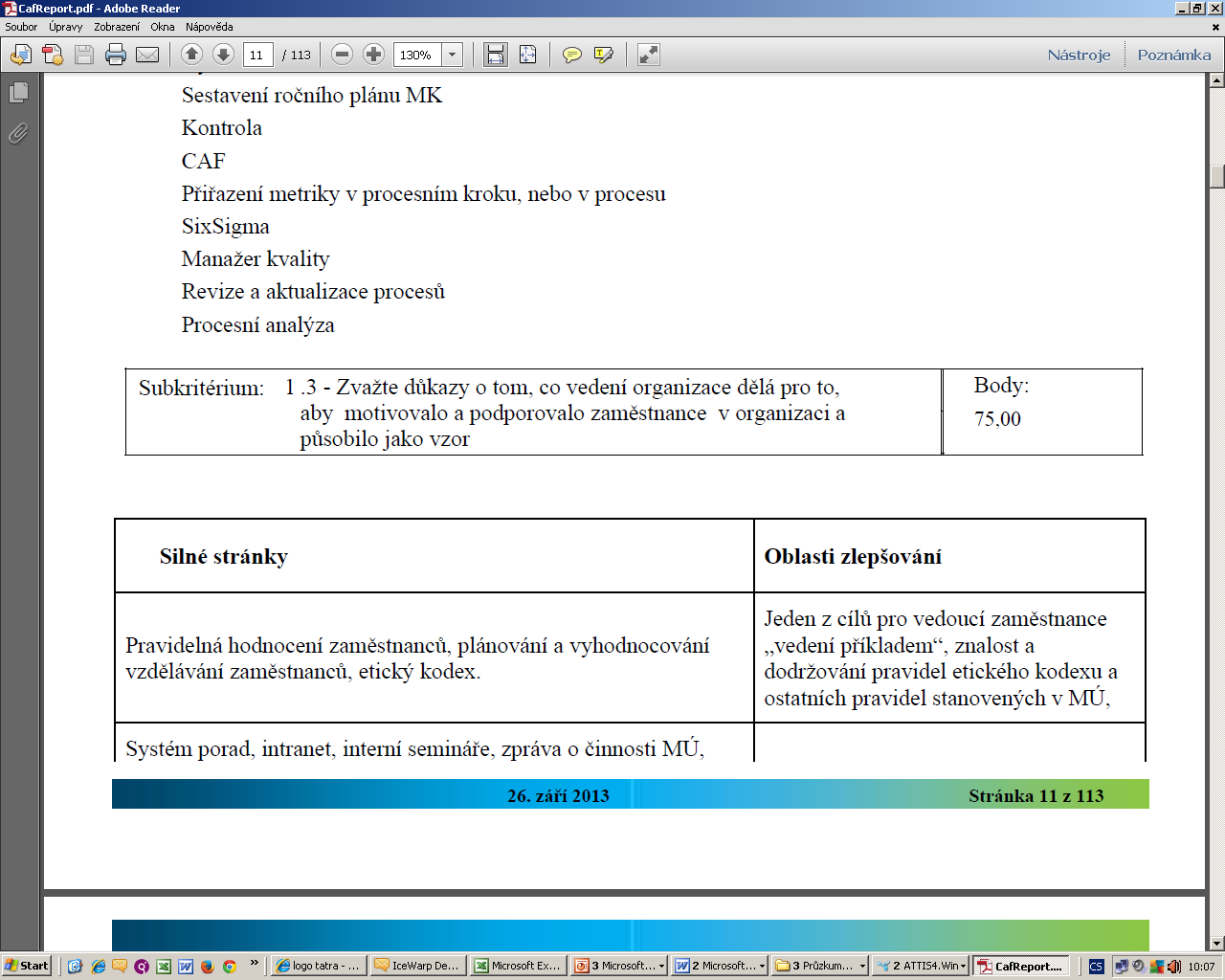 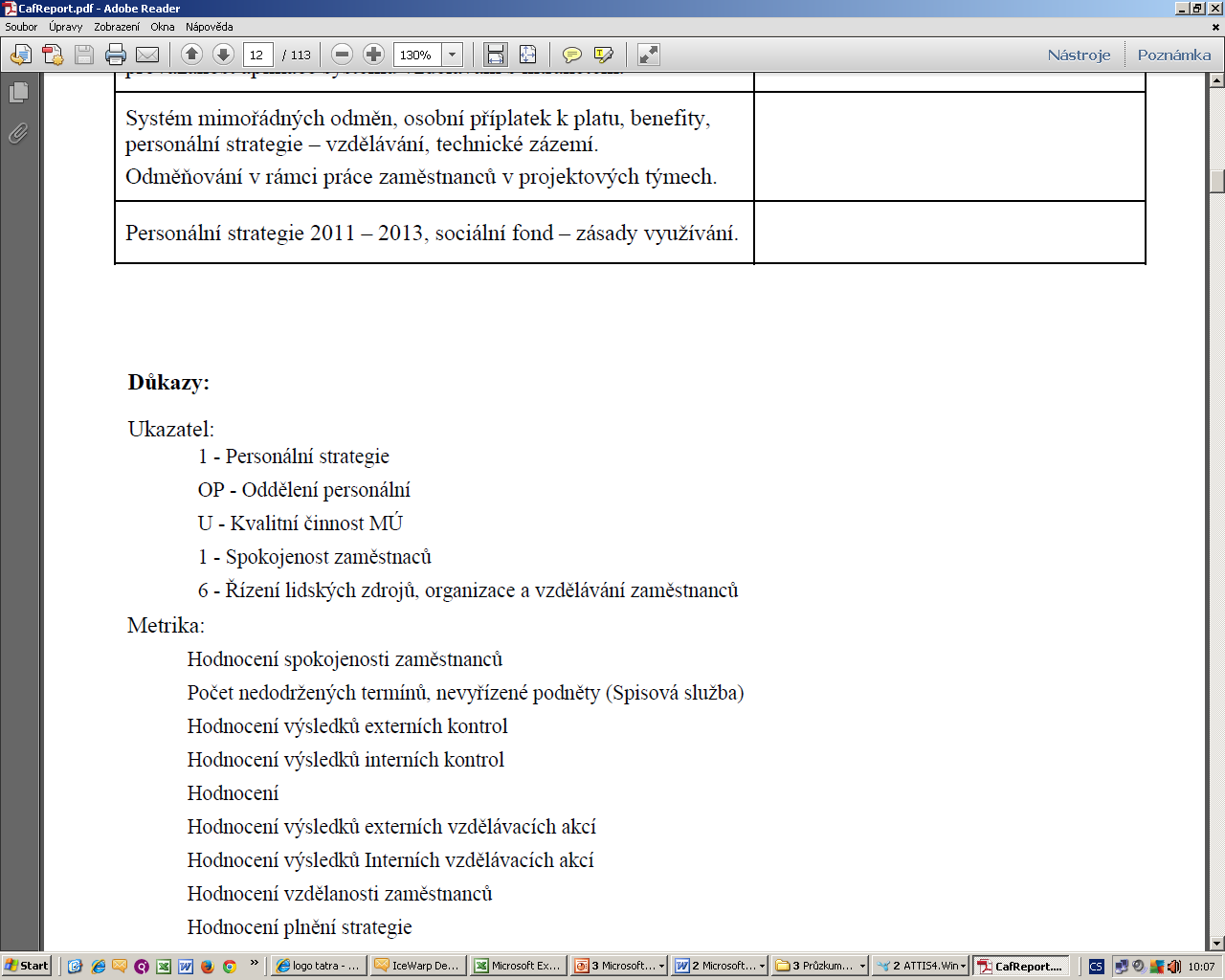 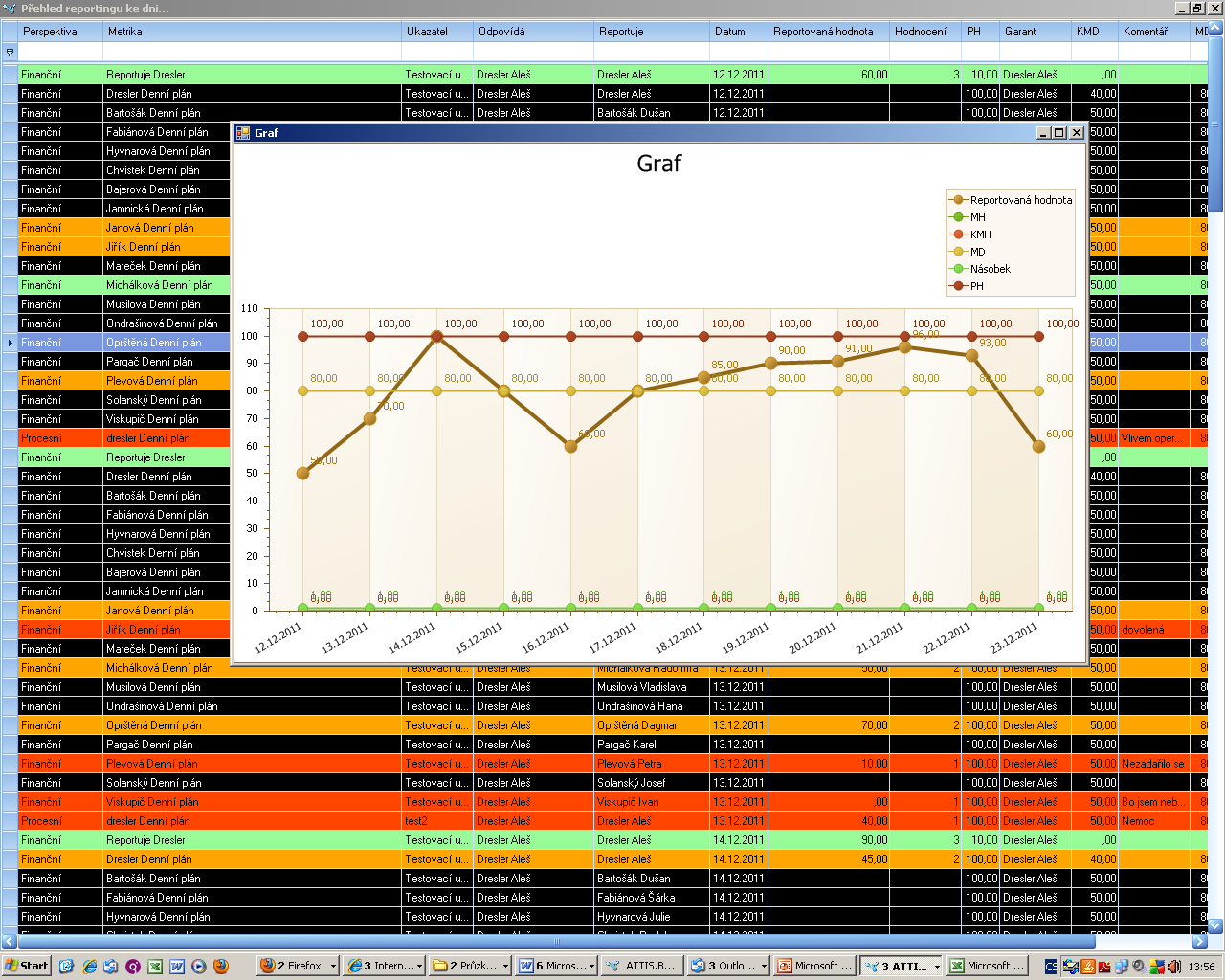 Město Kopřivnice
Závěr
Kde vidíme obrovský potenciál:

Usilujeme o rozšiřování a předávání informací mezi softwarovými aplikacemi. Nyní můžeme konstatovat, že část dat čerpáme. 


Cílená výměna zkušeností mezi organizacemi. Informování o výsledcích.

Přibližování se občanům, klientům. Podávat on-line informace o procesech, cílech.
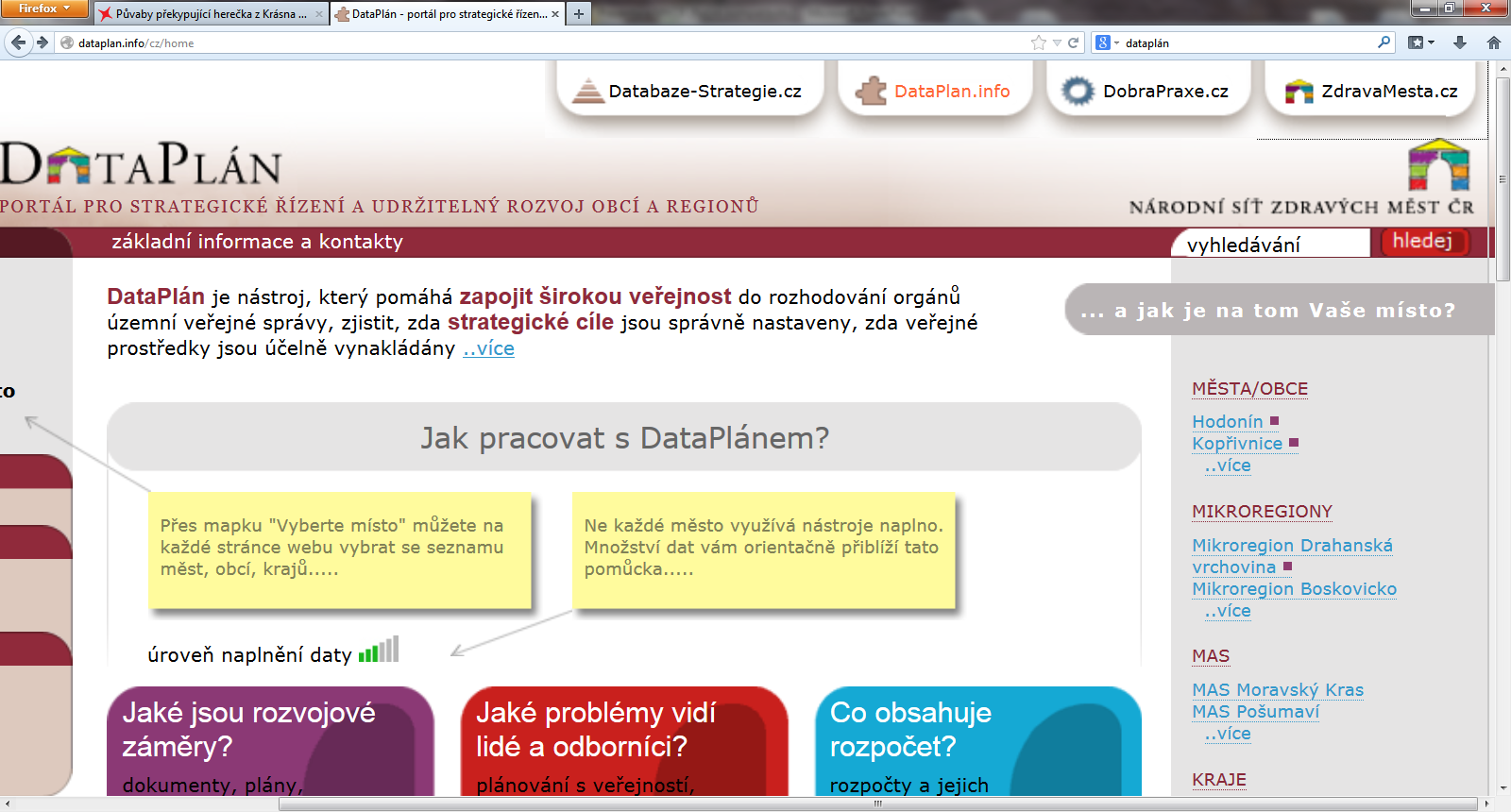 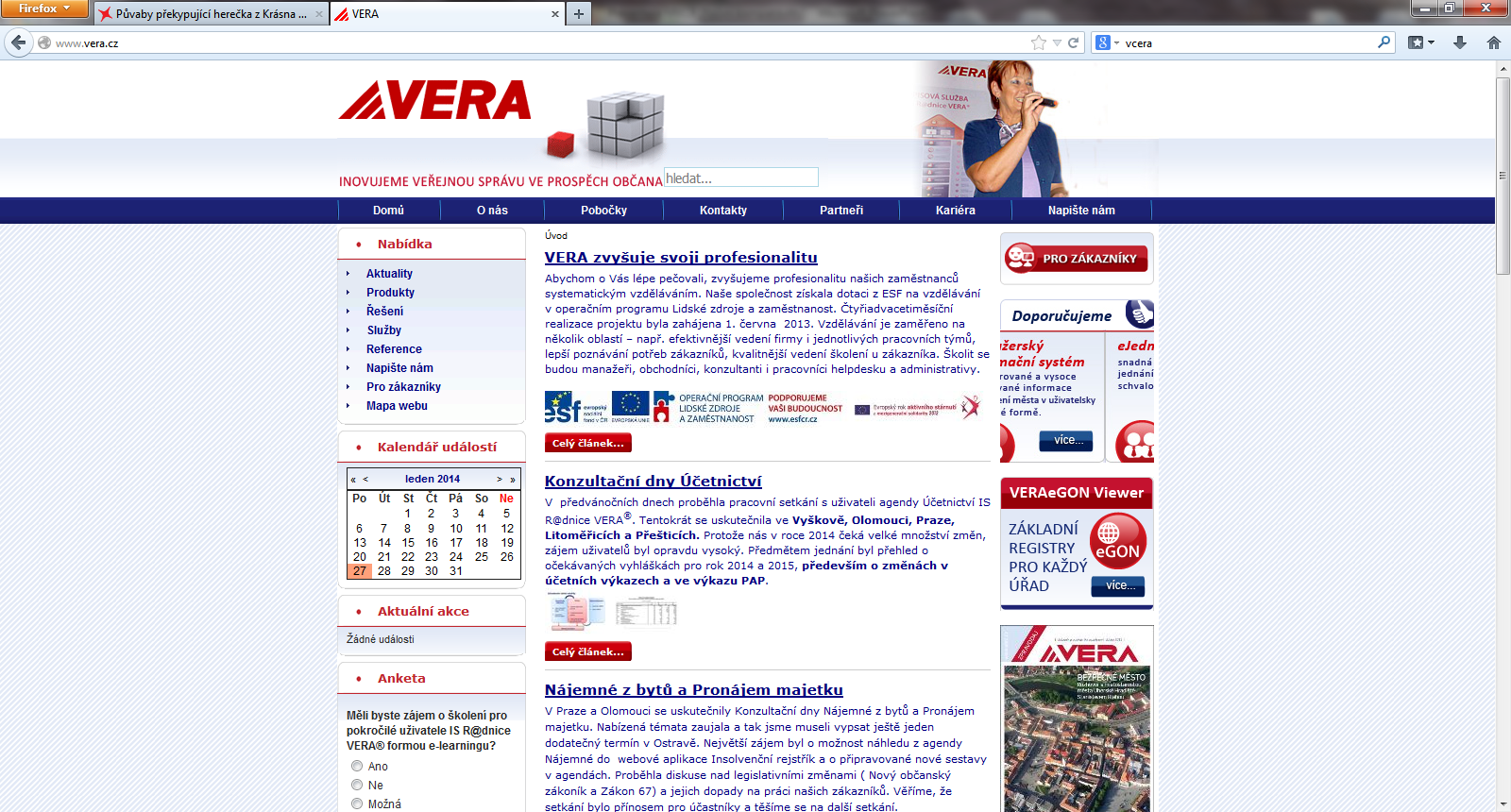 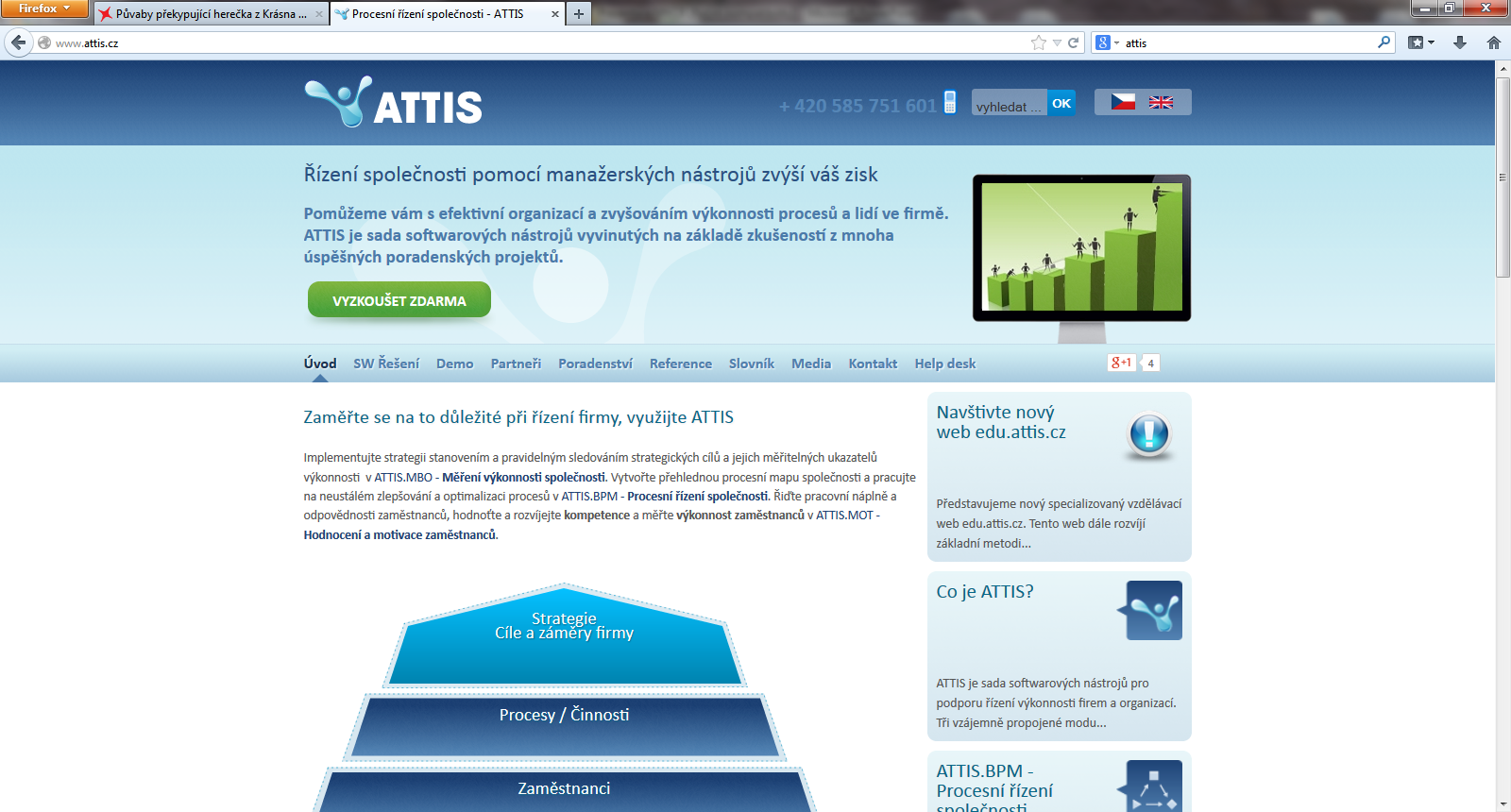 Město Kopřivnice
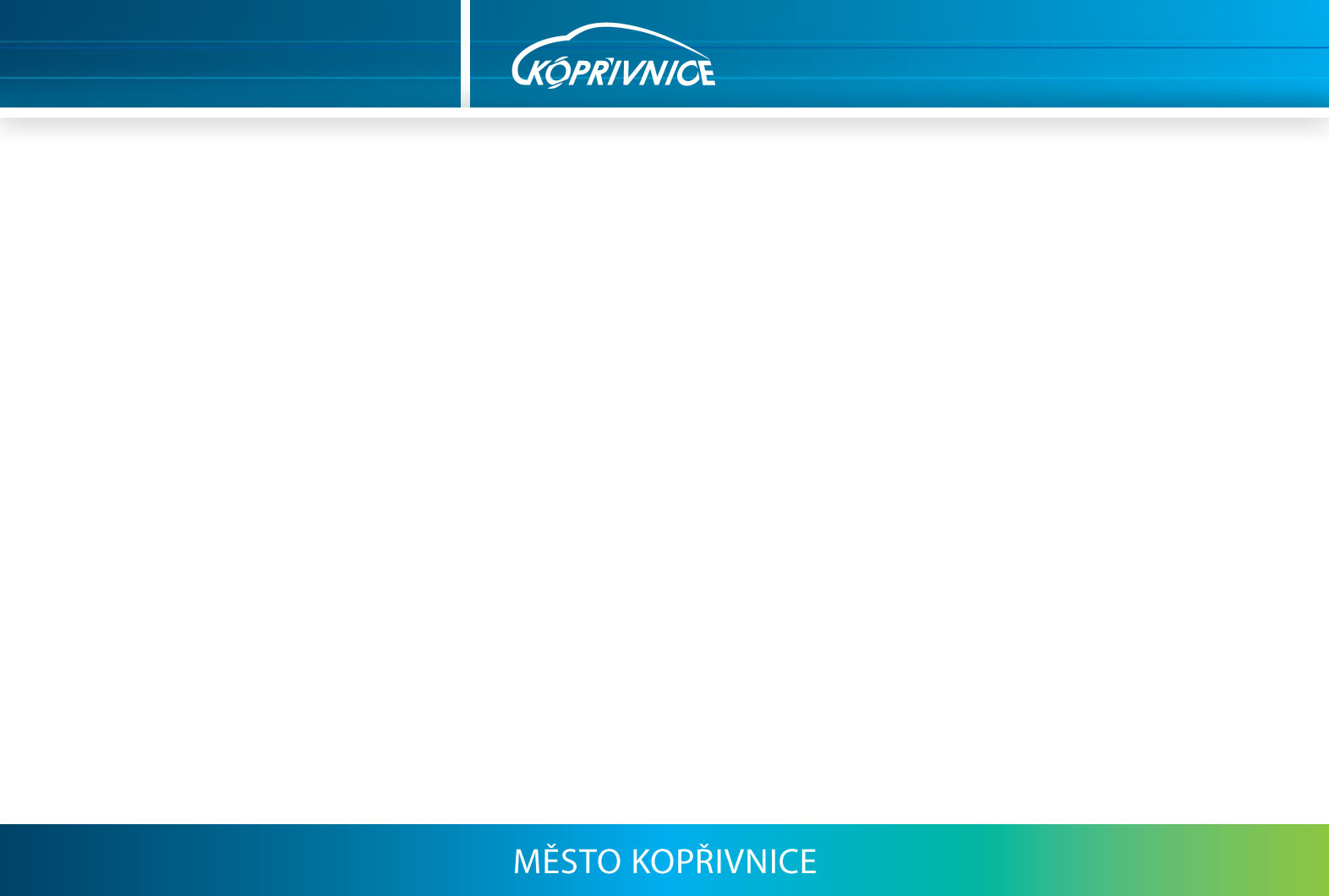 Děkuji Vám za pozornost
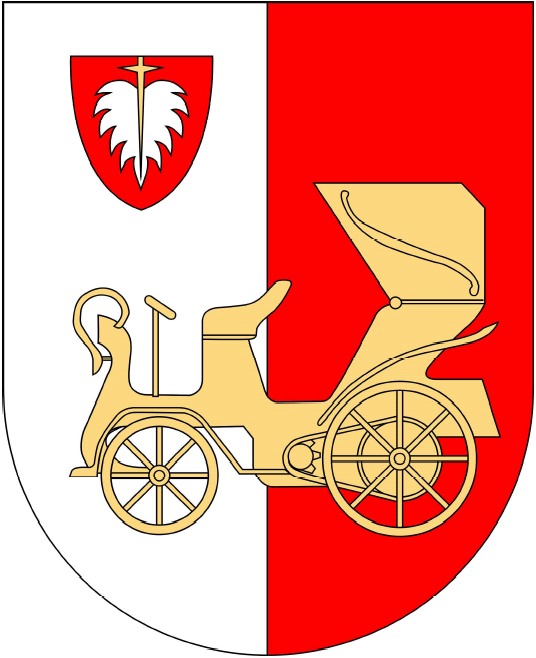 Ing. Aleš Dresler, Ph.D.
Správce procesního modelu
ales.dresler@koprivnice.cz
Tel: 556 879 709
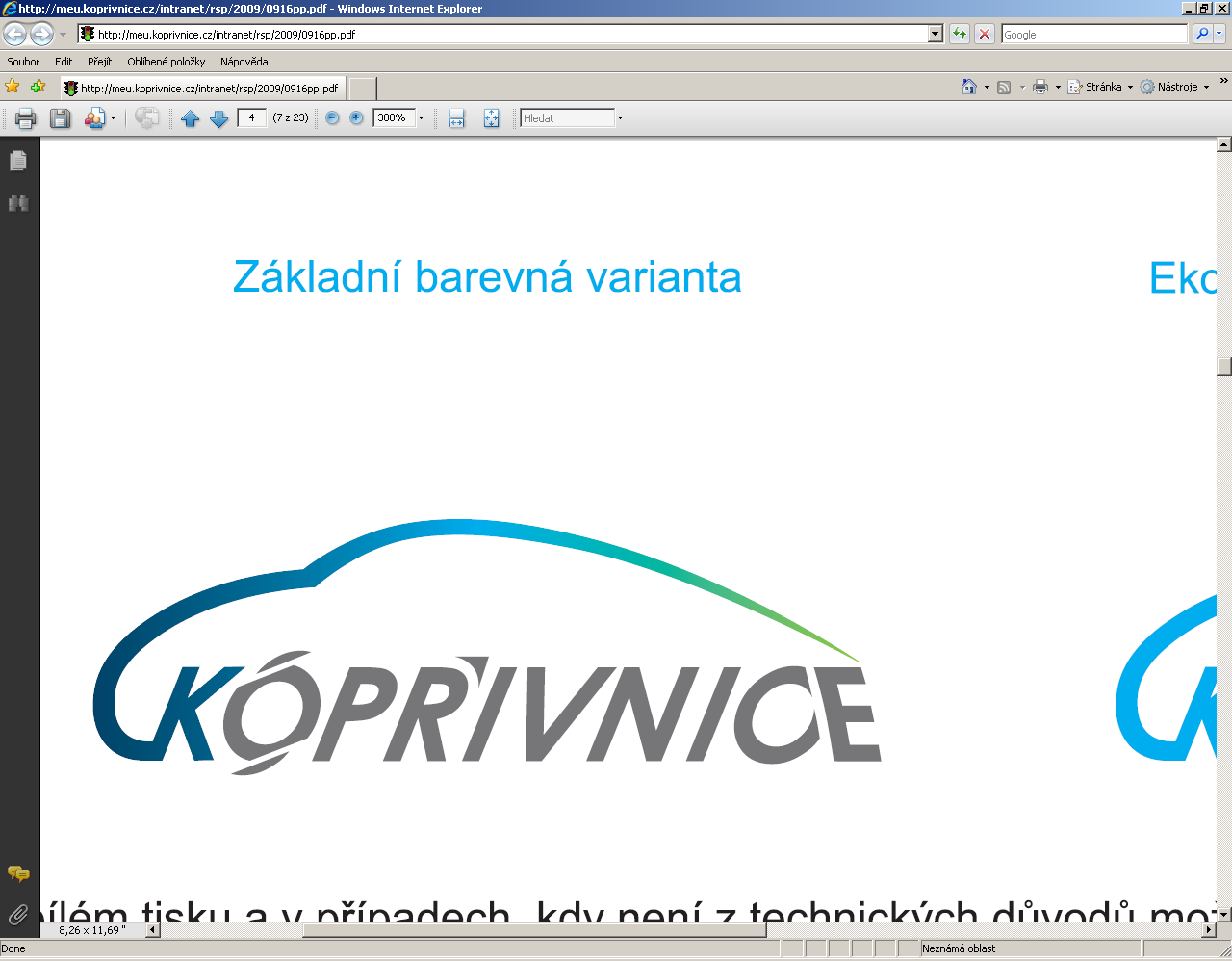 Město KopřivniceŠtefánikova 1163/12742 21 KopřivniceTelefon: (+420) 556 879 411E-mail: posta@koprivnice.cz